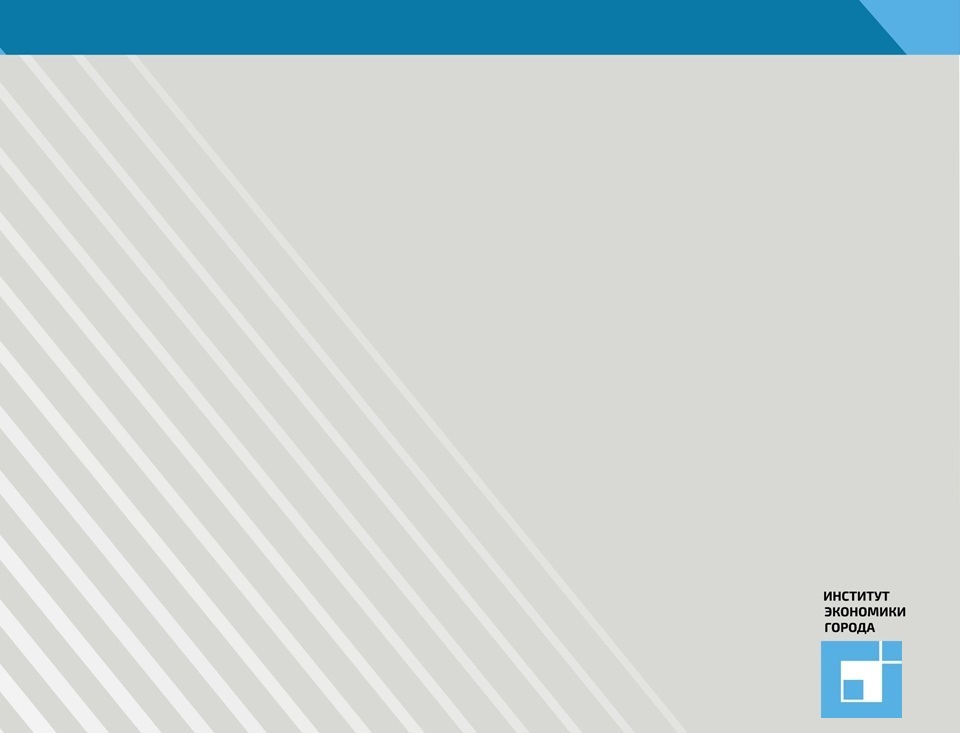 Пространственное развитие и экономика Московской агломерацииТатьяна Полидиисполнительный директор Фонда «Институт экономики города»
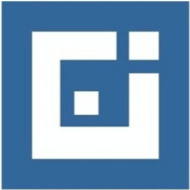 Краткая характеристика градостроительного развития Московской агломерации
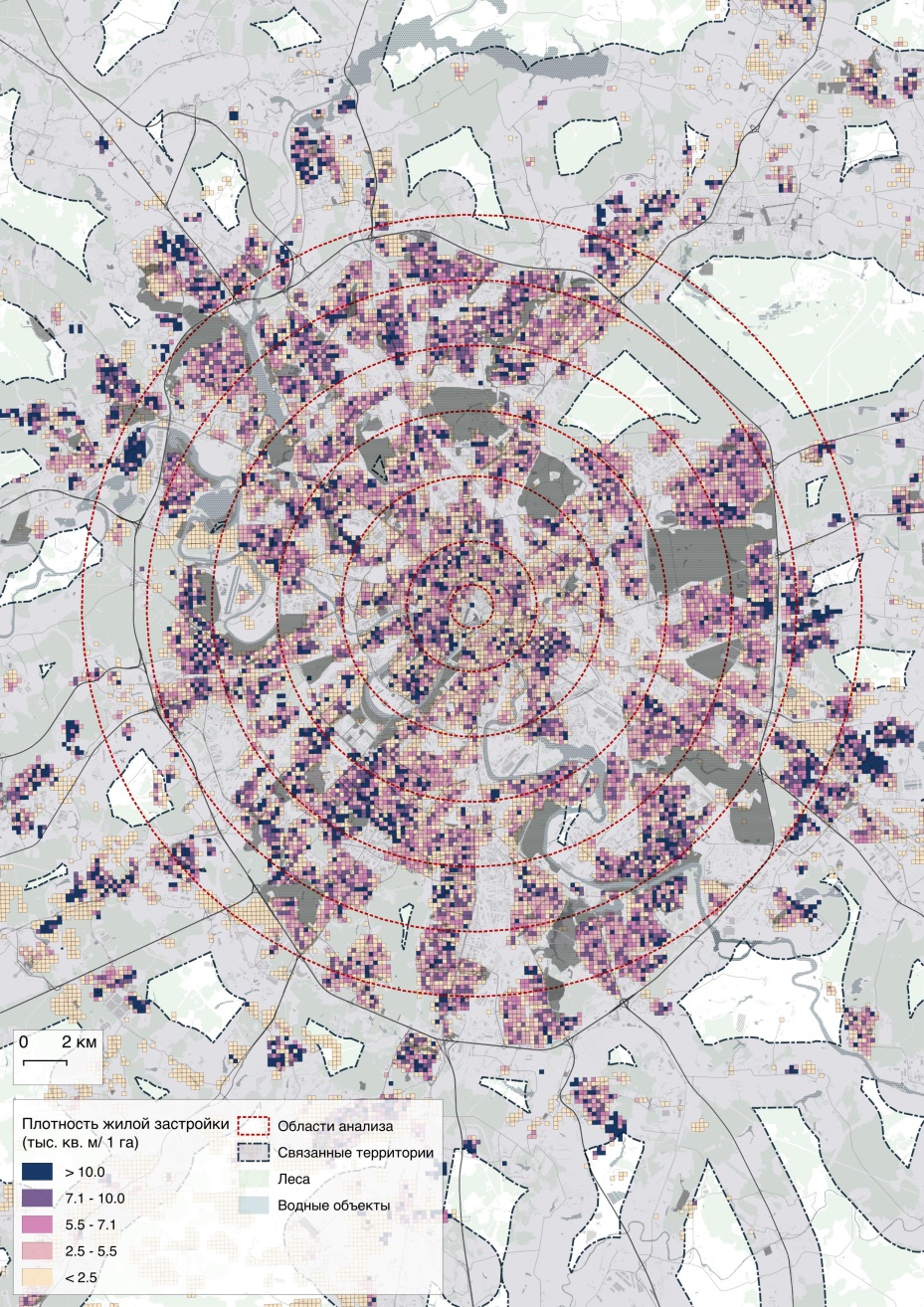 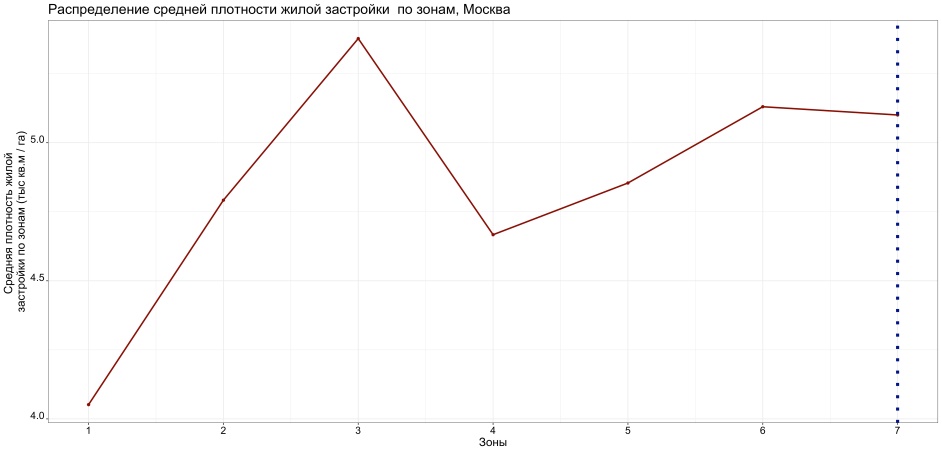 2
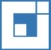 Типология агломераций по форме распределения средней плотности жилой застройки от центра к периферии
*Пояса удаленности от центра: 1 – 1 км, 2 – 3 км, 3 – 6 км, 4 – 9 км, 5 – 12 км, 6 – 15 км, 7 -18 км
3
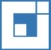 Ввод жилых единиц на 1000 чел. населения, 2016 г.
Российские агломерации кратно опережают зарубежные по вводу жилых единиц на душу населения
Россия в среднем – 7,9 жилых единиц на 1000 человек
Источники: Нью-Йорк https://www.census.gov/construction/nrc;Лондон https://data.london.gov.uk/dataset/housing-london/resource/27e10d40-bb04-4028-95a6-606bd13d7777;
Сингапур https://www.singstat.gov.sg/docs/default-source/default-document-library/publications/publications_and_papers/reference/sif2017.pdf;
Дубай https://www.dsc.gov.ae/Report/Copy%20of%20DSC_SYB_2016_02%20_%2002.pdf;
Познань http://poznan.stat.gov.pl/en/current-studies/communiqus-and-announcements/bulletins/statistical-bulletin-poznan-iv-quarter-2016,2,23.html;
Нюрнберг https://www.regionalstatistik.de.
4
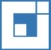 Показатели земельной ренты: прирост реальной капитализации жилищного фонда в денежном выражении, тыс. руб. и % в 2010-2015 гг.
В реальном выражении около половины агломераций снизили показатели капитализации жилищного фонда за 2010 – 2015 гг.
5
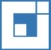 Общая площадь жилых помещений, приходящаяся в среднем на одного жителя, кв. м на человека, 2016 г.
Прирост  показателя в 2010-2016 г., кв. м на душу населения
Только в 8 из 17 агломераций обеспеченность жильем выше средней по стране
Обеспеченность жильем увеличилась за 7 лет на 1,3-4,6 кв. м за исключением Московской агломерации (-0,3 кв. м)
6
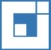 Результаты сравнения российских и зарубежных городских агломераций по базовым показателям состояния жилищной сферы: жилищные условия в агломерациях
Жилищная обеспеченность в российских и зарубежных агломерациях различается незначительно

Основные отличия приходятся на территории вне крупнейших агломераций – в развитых зарубежных странах жилищная обеспеченность вне агломераций гораздо выше, чем в России
Источники: Нью-Йорк, 2016: http://www.rclco.com/advisory-apt-unit-size (рассчитано через данные о среднем размере жилой единицы, количестве жилых единиц в жилищном фонде и численности населения); 
Лондон, 2016: https://data.london.gov.uk/dataset/housing-london/resource/27e10d40-bb04-4028-95a6-606bd13d7777; 
Сингапур, 2015: http://www.teoalida.com/singapore/hdbstatistics/; 
Познань, 2015:http://poznan.stat.gov.pl/files/gfx/poznan/en/defaultstronaopisowa/390/1/1/poznan_2015_dzial8.pdf; 
Нюрнберг, 2015: https://www.regionalstatistik.de/genesis/online/data;jsessionid=589485074443AA986502B810E78FB3EA.reg3?operation=previous&levelindex=3&step=2&titel=Table+structure&levelid=1514473566263&levelid=1514473444973; 
Алматы, 2016: http://stat.gov.kz/faces/almaty/reg_main/regDinamo?_afrLoop=3443911899833805#%40%3F_afrLoop%3D3443911899833805%26_adf.ctrl-state%3Dm6baqty7b_97 (в таблице раздел «Жилищный фонд»); 
Шанхай, 2015: https://gbtimes.com/capita-living-space-24-square-meters-shanghai
7
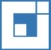 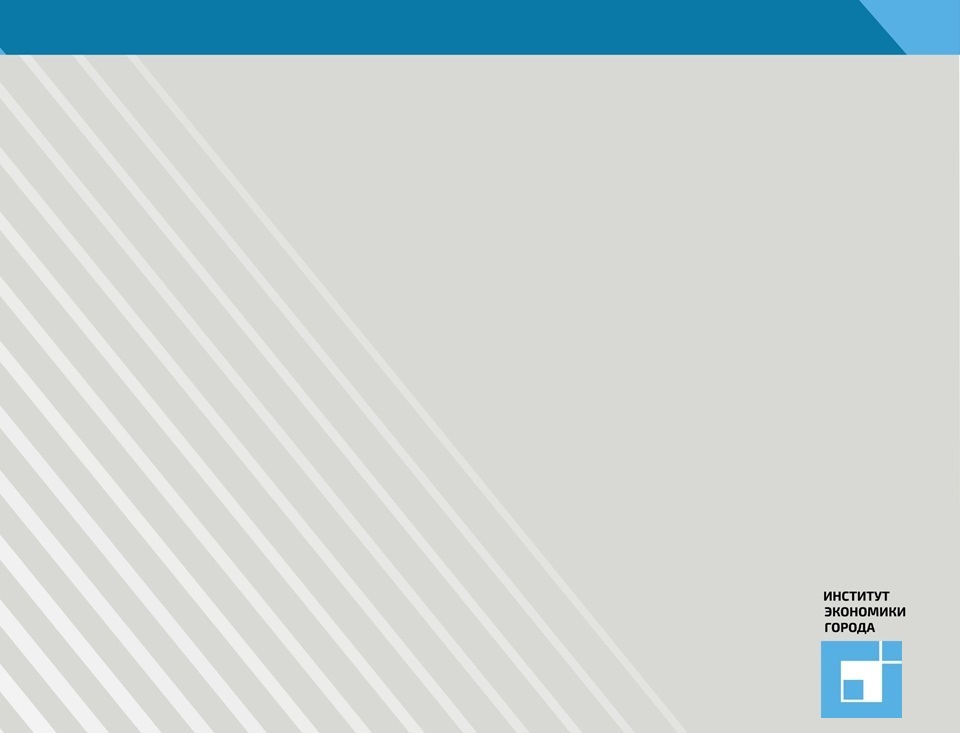 НАШИ КОНТАКТЫ
Россия, 125009 Москва 
ул. Тверская, 20, стр. 1

www.urbaneconomics.ru
mailbox@urbaneconomics.ruтел./факс: +7(495) 363 50 47                  +7(495) 787 45 20   
facebook.com/UrbanEconomics 

      twitter.com/UrbanEconRu 

youtube.com/channel/UCq3VciO0o6y5RYqcejjRFnA
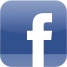 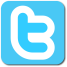 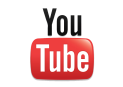 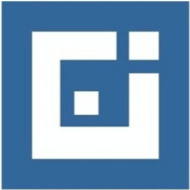